Growth & Development of Intergenerational Faith Formation
The Future of Intergenerational Christian Faith Formation
October 9-11, 2014
Session 1. Growth & Development
Contributions to Intergenerational Faith Formation:  Recent History
What We Have Seen and Heard – Holly, Jim, and Kathie
Storytelling in Generational Groups
Reporting to the Whole Group
Similarities and Differences across the Generations
Storytelling
How did you get involved in intergenerational ministry and faith formation? What motivated you? 
How has intergenerational faith formation and ministry evolved in your congregation (or the churches you serve) since you became more intentional about intergenerationality? 
What impact has intergenerational faith formation had on 
the leaders
those who are  participating
on the faith community as-a-whole
Groups
Builders (before 1946)
Early Boomers (1946-54)
Late Boomers (1954-62)
Generation X (1962-1979)
Millennials (1980-1999)
Foundations: Nelson, Westerhoff, Harris, Foster
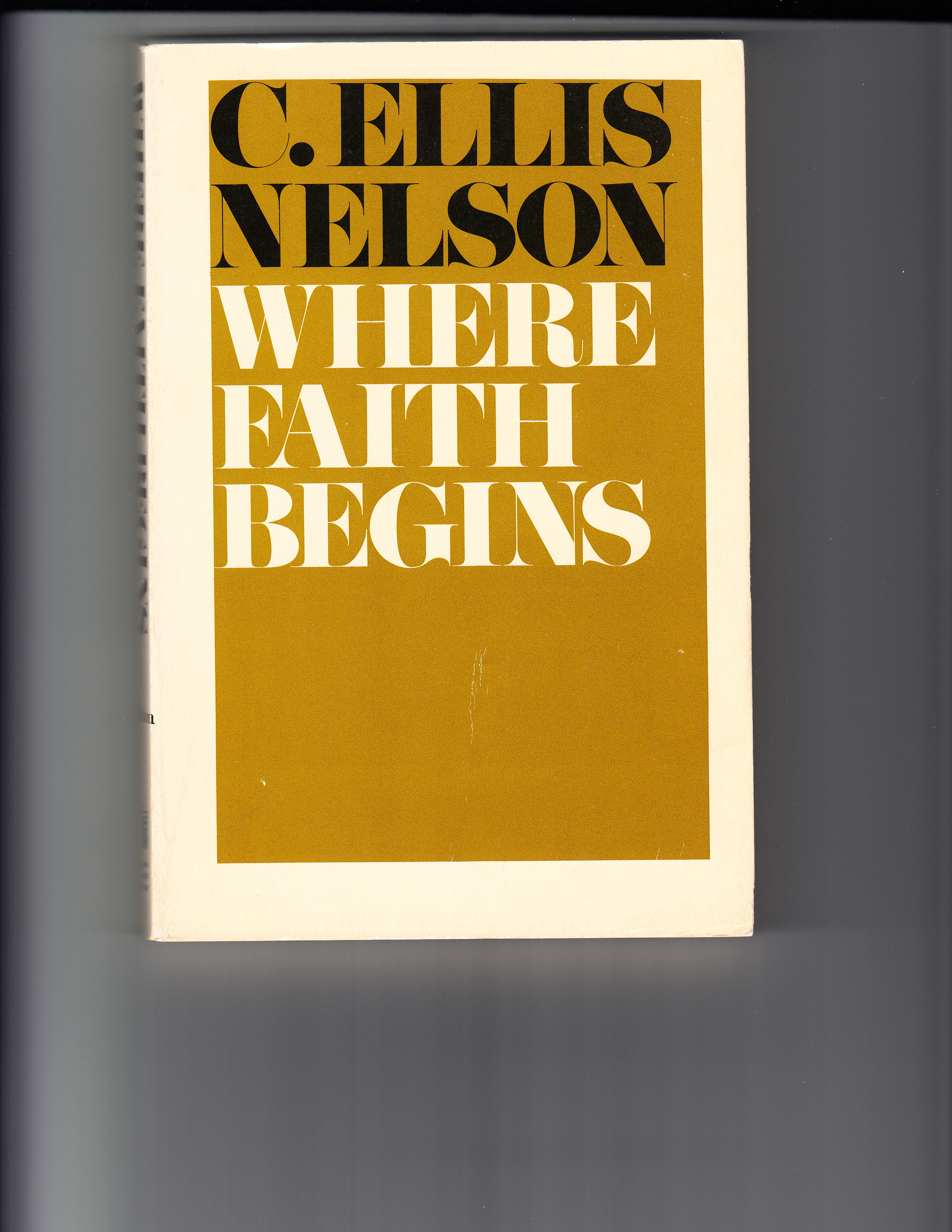 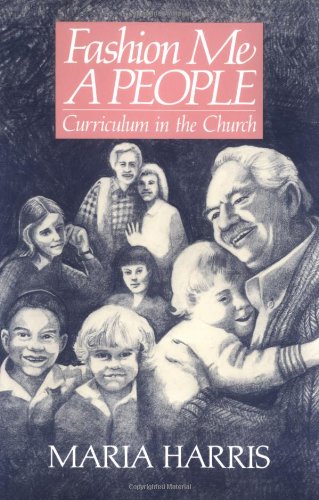 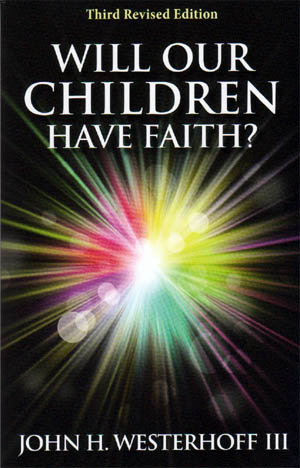 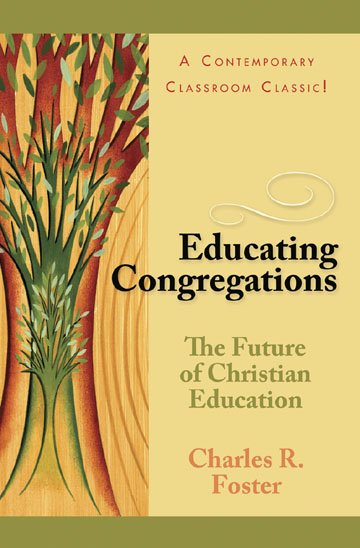 Intergenerational 1970s-80s
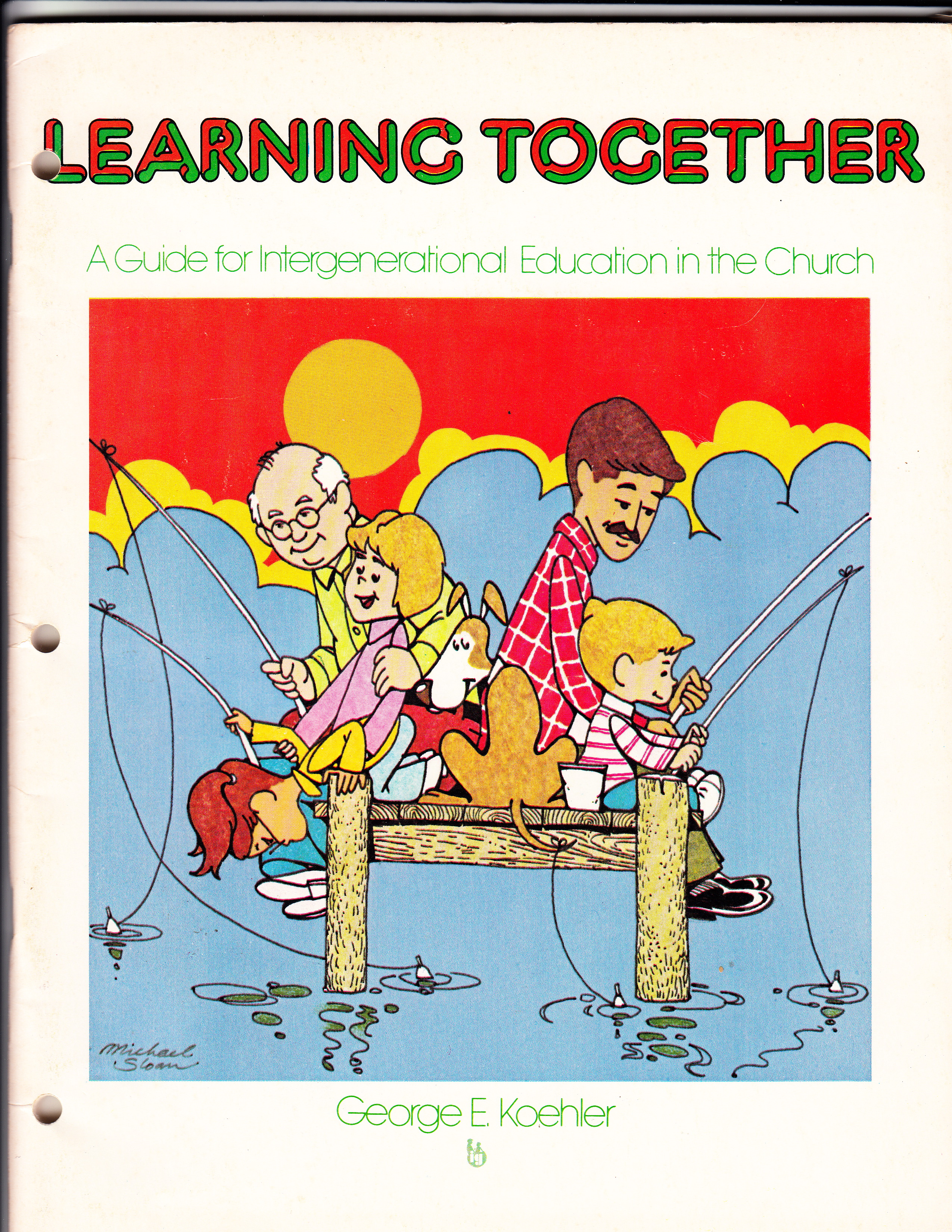 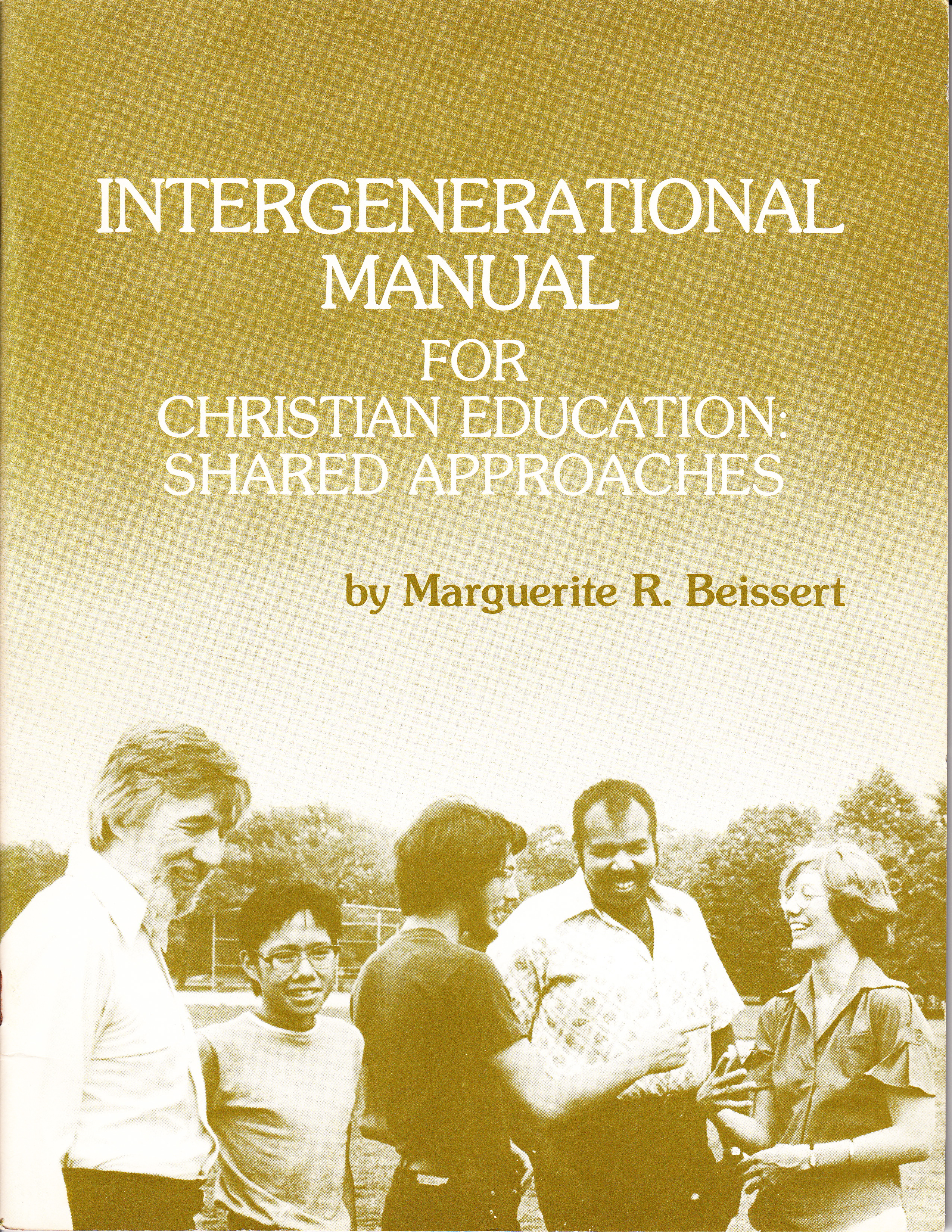 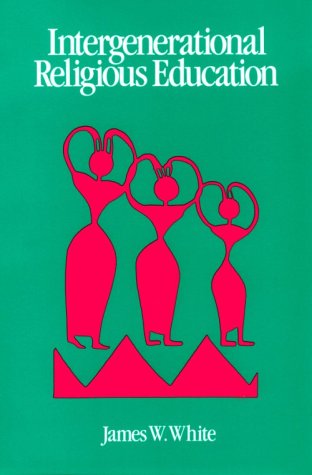 Family Faith Formation – 1970s-80s
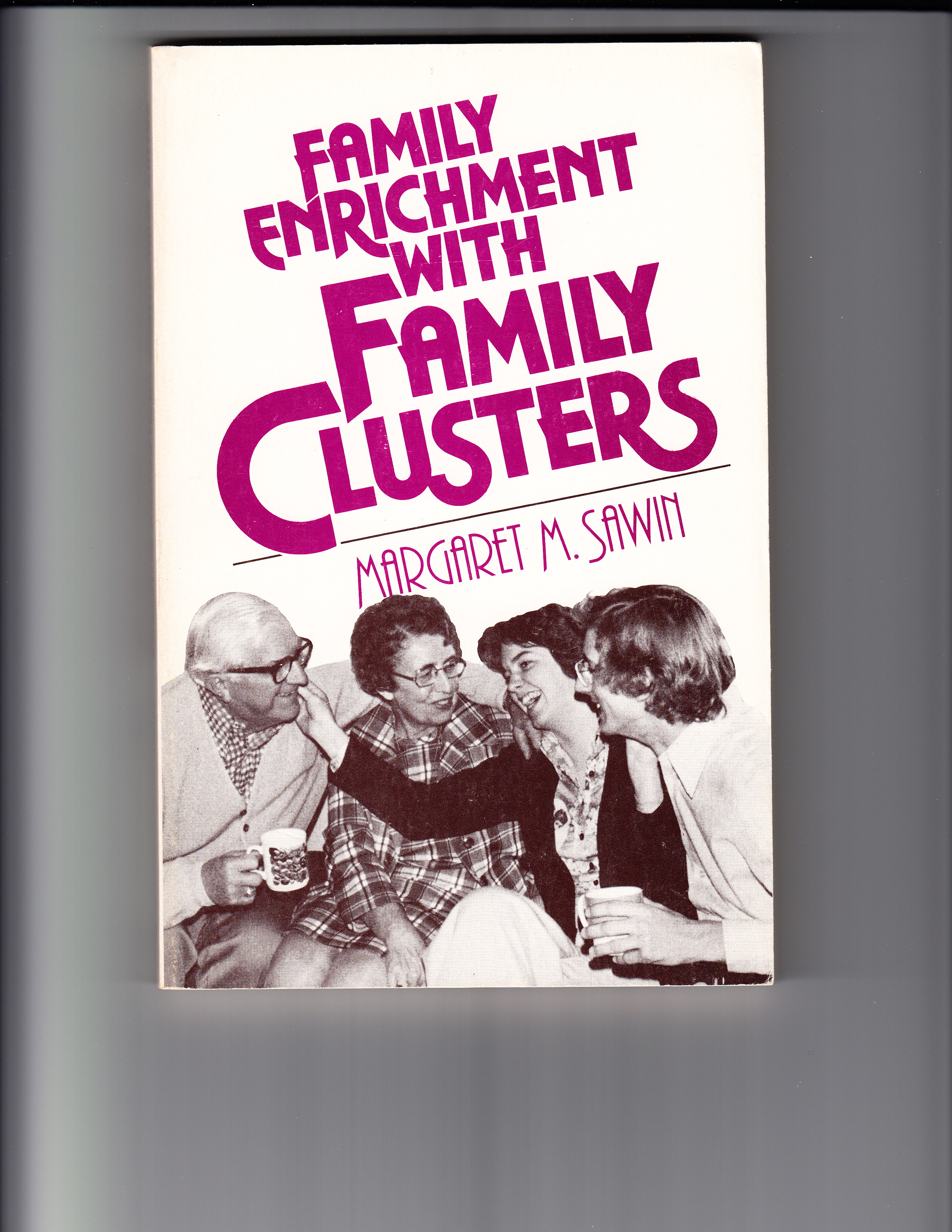 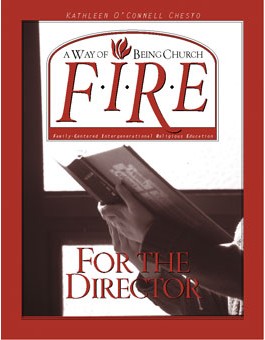 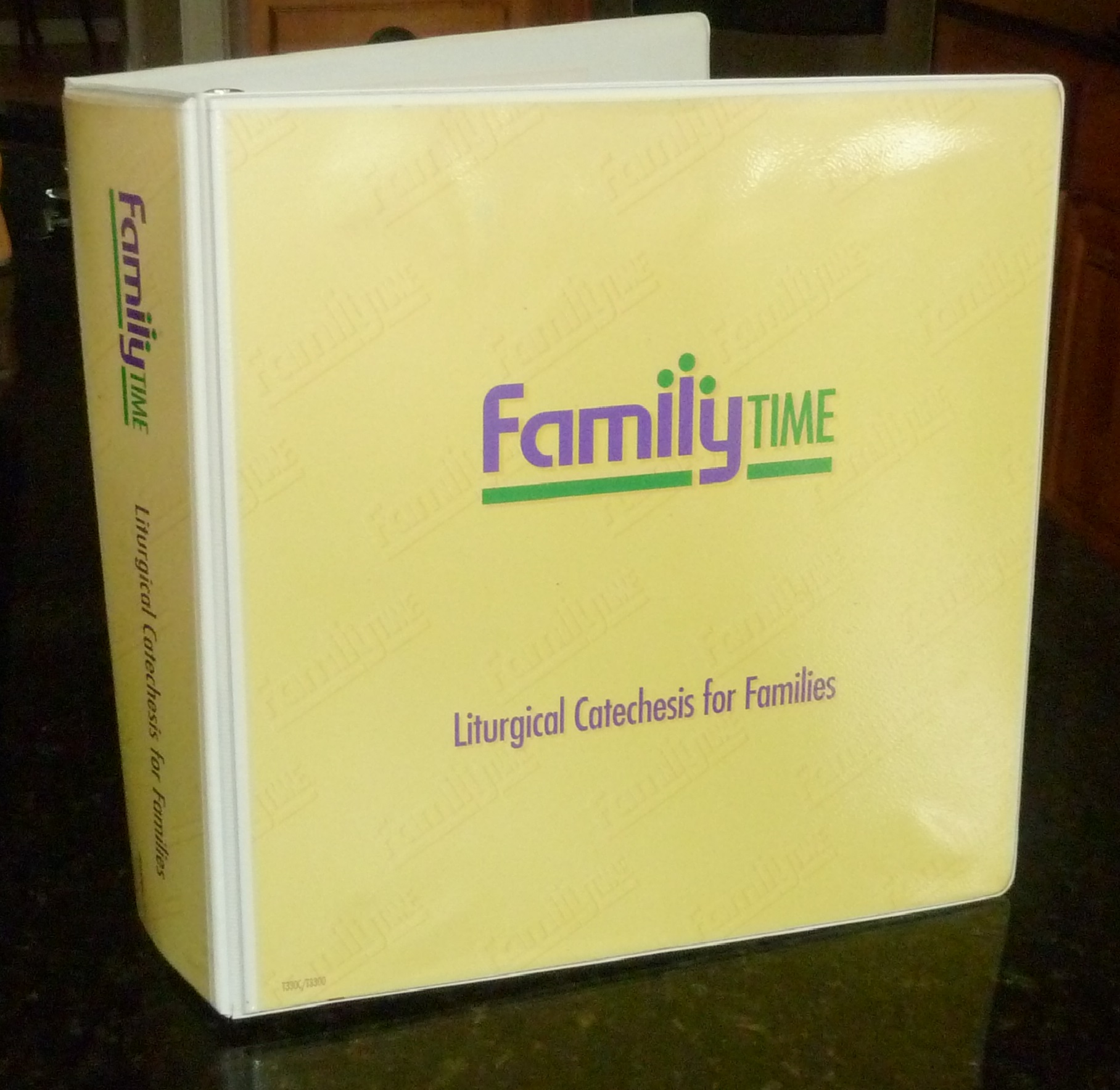 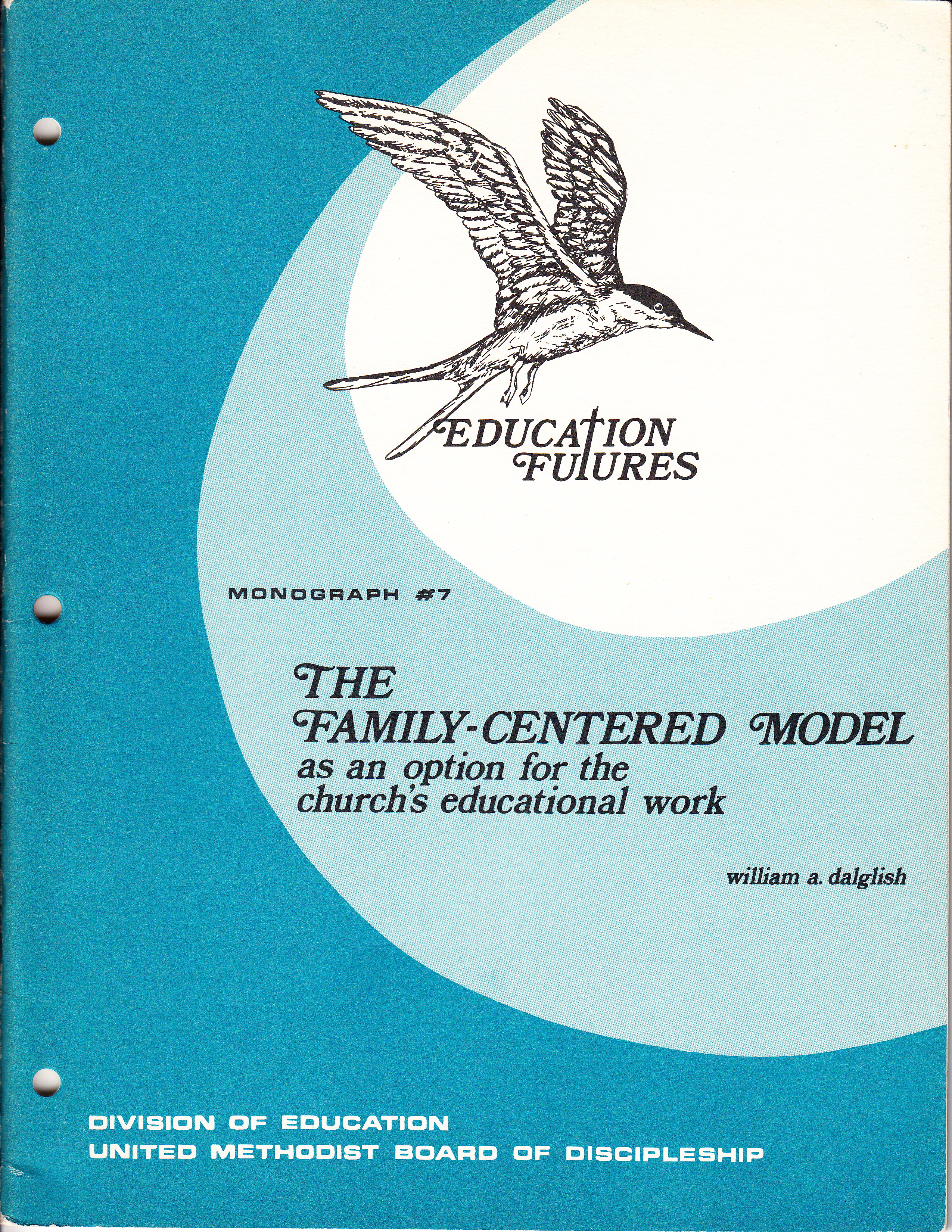 Intergenerational 1980s-2000s
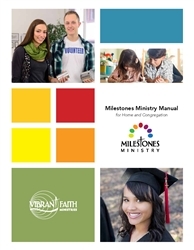 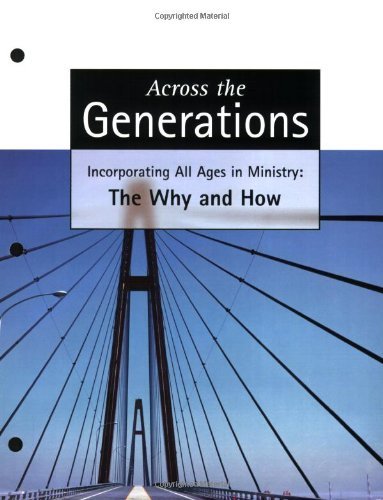 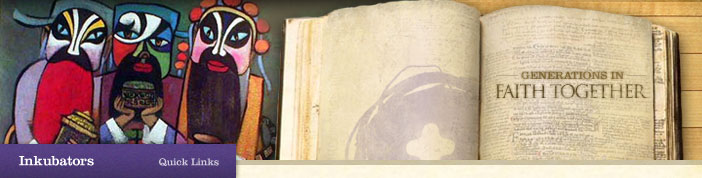 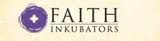 Intergenerational 1990s-2000s
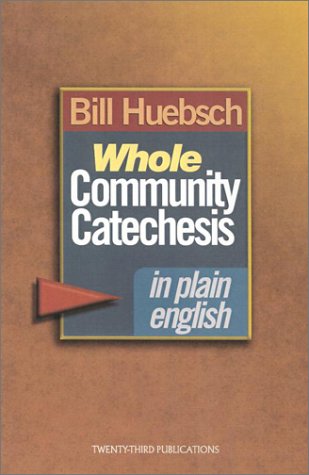 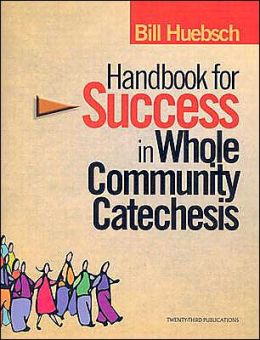 Intergenerational 1990s-2000s
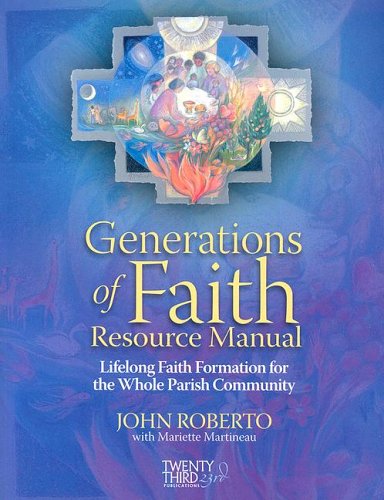 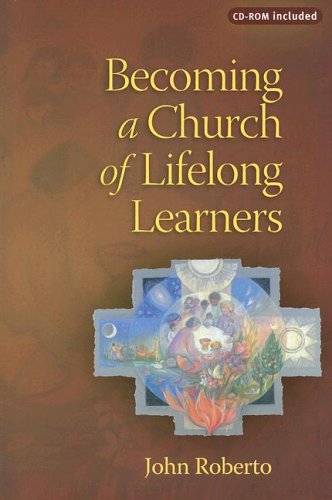 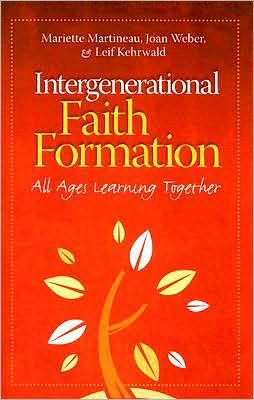 Research 2000s-
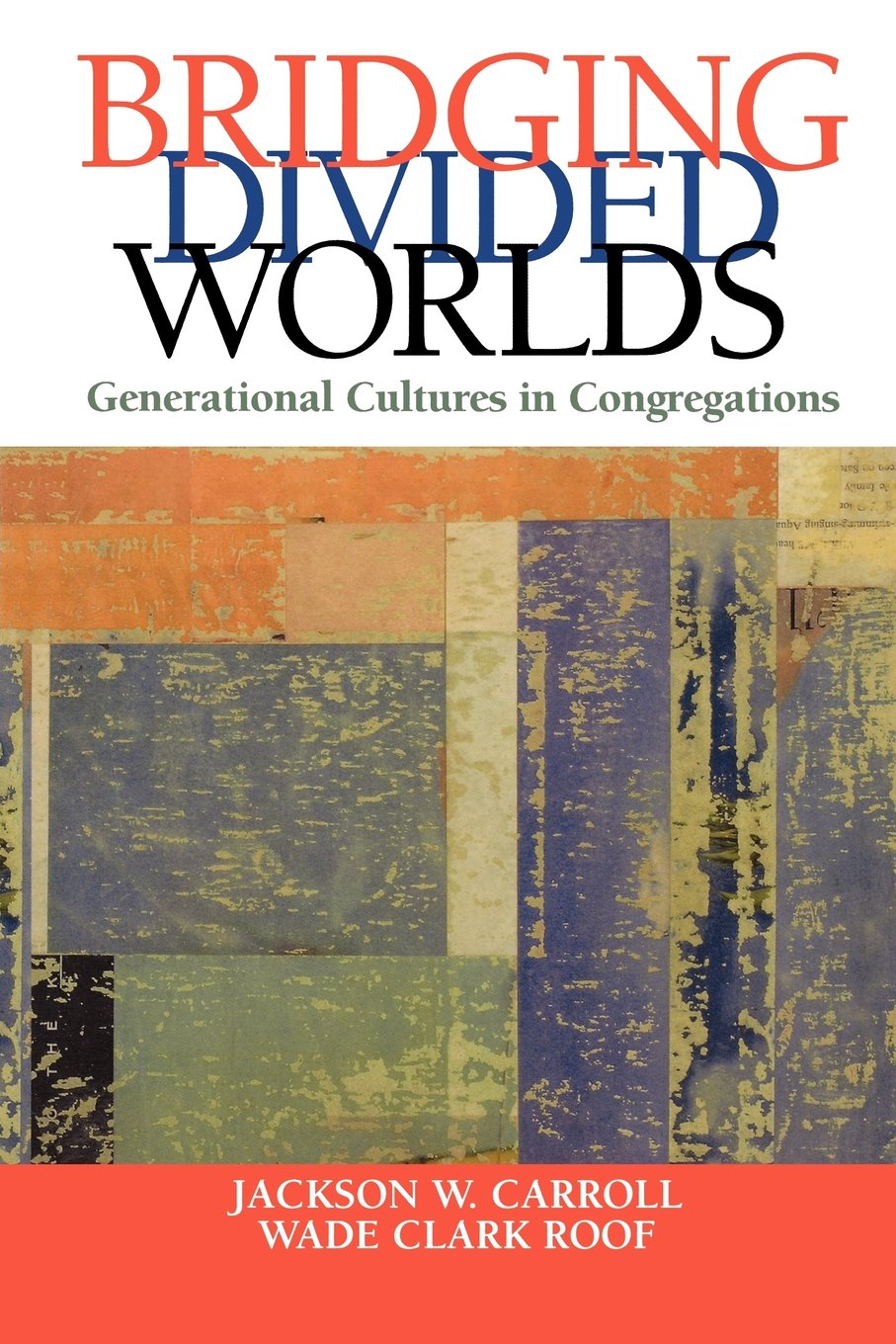 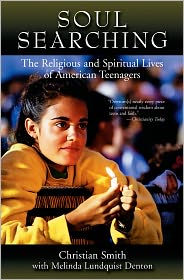 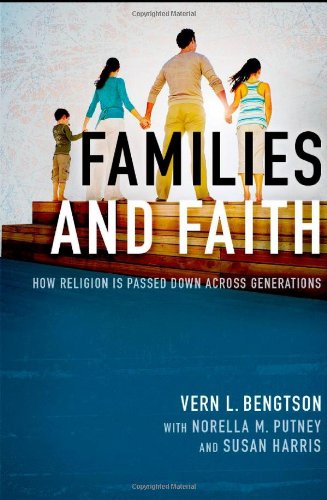 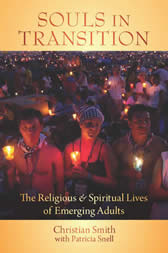 Intergenerational 2000s -
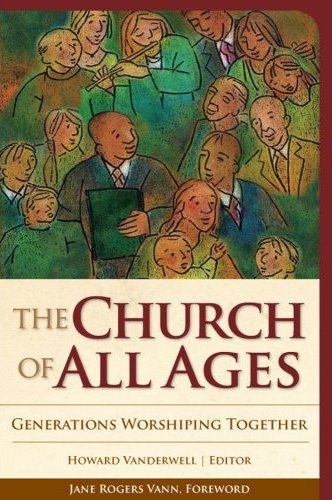 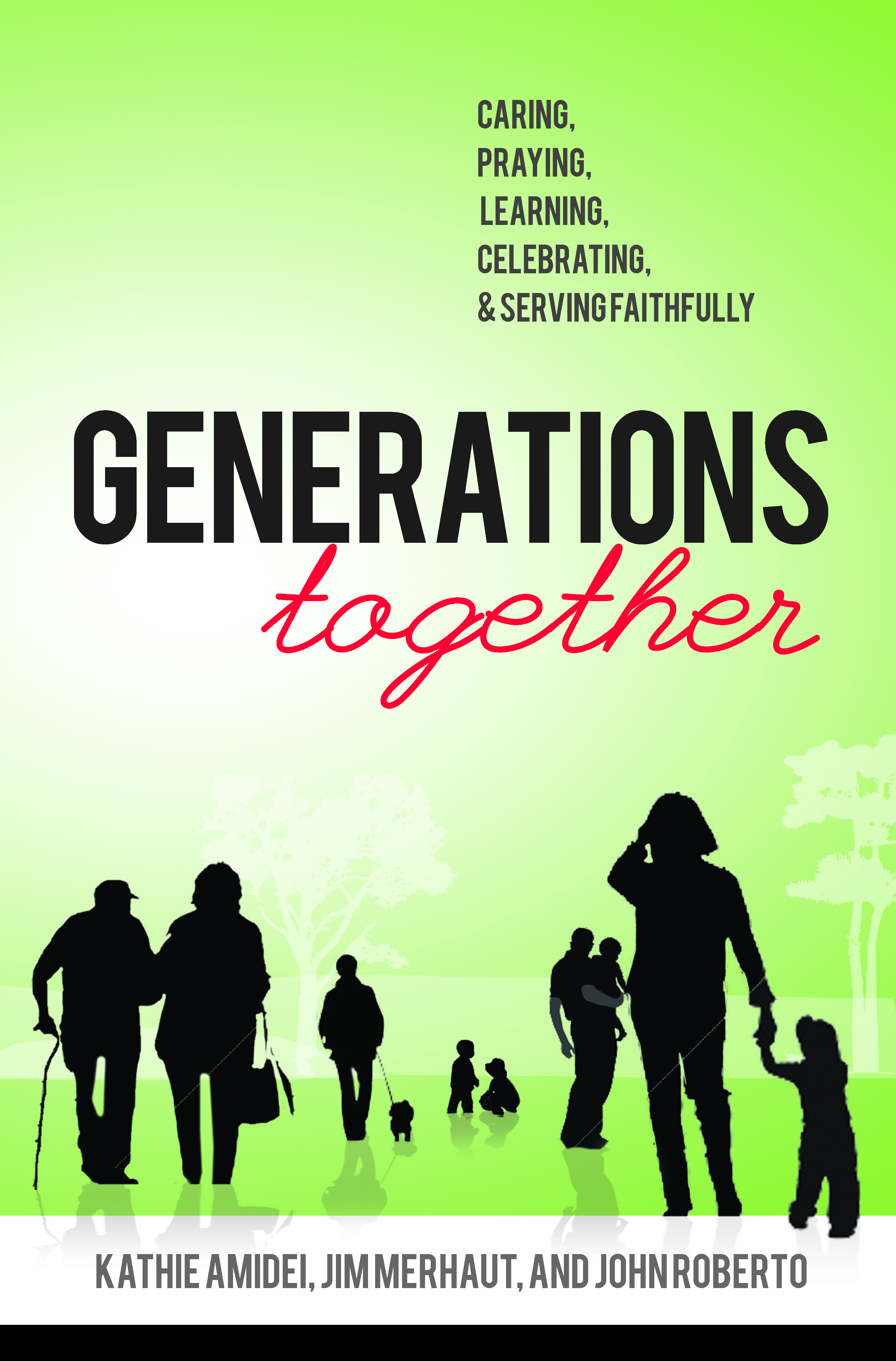 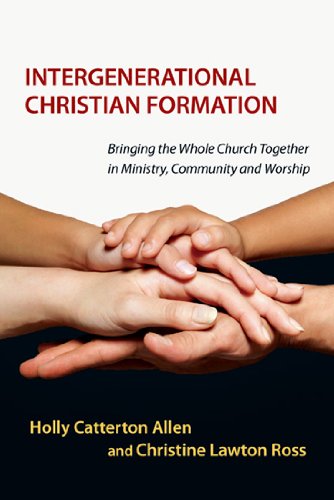